Open Budget Meeting
April 27, 2017
Clayton State University’s Resources
Tuition & Fees
State Appropriations 2017

Major Repair & 
Renovation (MRR)
Auxiliary Enterprises
CSU Foundation
Endowments
Scholarships
Unrestricted Annual Giving
Sponsored Programs
Uses
Restrictions
Realities
Salaries and Wages
Utilities
Supplies and Equipment
Technology
Facilities and Maintenance
Public Safety
Campus Activities and Services
Capital funds can not be used to pay for salaries and wages
State procurement guidelines must be followed
Student fees must be used in conjunction with specific services
Prudent fiscal management required for all sources
State Appropriation varies
Focus on Financial Ratios
Economic conditions have a direct impact on our ability to collect the revenues necessary to satisfy the needs and obligations of the University
2
Open Budget Meeting
* FY17 Tuition is projected
3
Open Budget Meeting
Fall Enrollment 2010-2016
4
Open Budget Meeting
Fees & Changes

Mandatory Fees

Special Institutional Fees

Other Fees
5
Open Budget Meeting
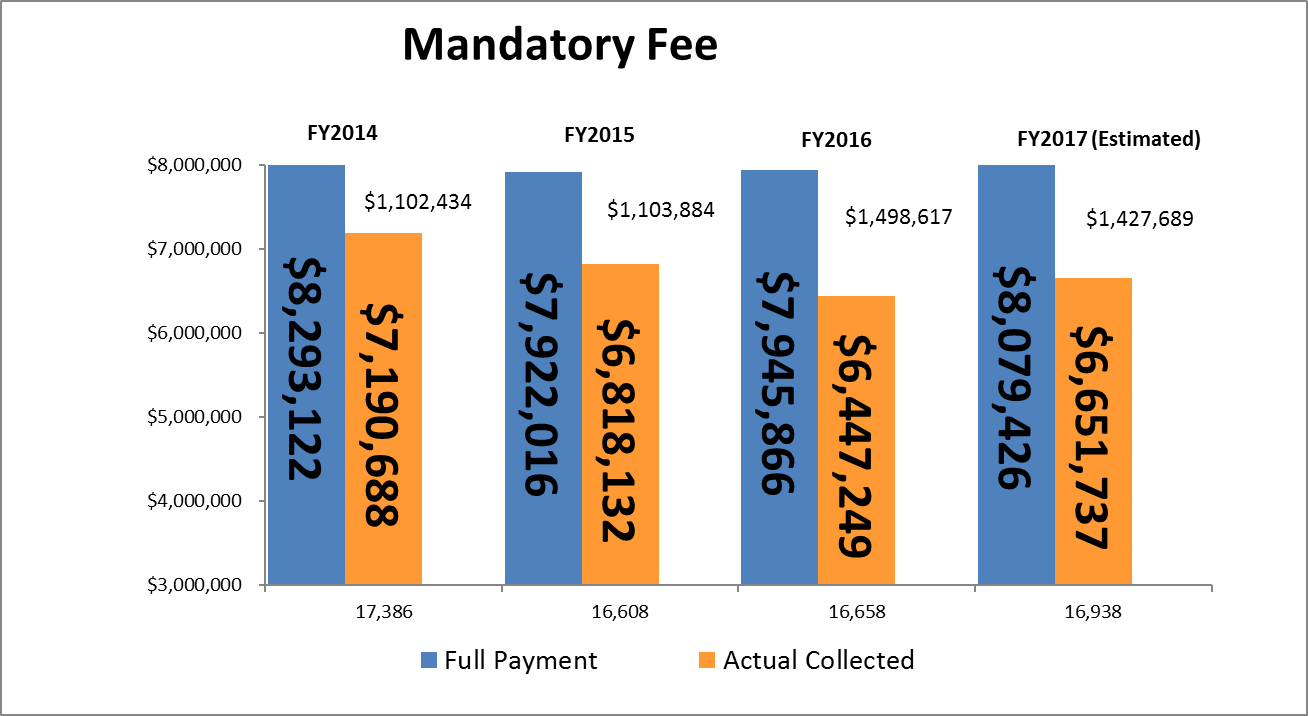 Total Students
Categories that pay less/none: Distance Learning, eCore, Employees/TAP, Fayette County, Joint Enrolled, Main Campus - less than 3 hrs, Senior Citizens, WebBSIT
6
Open Budget Meeting
7
Open Budget Meeting
8
Open Budget Meeting
FY17 Budget Wrapping Up

Available Funds:
Estimated Salary & Benefits Savings Sweep                 $1,470,000
Budget Spend Estimate Sweep                                       $   450,000
Possible Additional Summer Revenue                           $   400,000
Total Funds Available                                                       $2,320,000

Uses of Funds:
Financial Reporting Needs                                              $    800,000
Tuition Carry Forward                                                      $    830,000
In Kind SAC & CE (50/250)                                              $    300,000
Total Uses of Funds                                                          $1,930,000

Possible Funds Available for Various Year End
Items Such as One-Time Funding Requests &
Unresolved Budget Issues                                              $    390,000
9
Open Budget Meeting
FY17 Annual One-Time and Year-End Spend Requests

Provost (17 Requests)                                                      $   472,955
Business & Operations (20 Requests)                           $    404,914
ITS (30 Requests)                                                              $2,684,000
University Advancement (4 Requests)                          $    200,000
Student Affairs (6 Requests)                                           $    238,586
Spivey (2 Requests)                                                          $    108,013
TOTALS                                                                               $4,108,468
10
Open Budget Meeting
11
Open Budget Meeting
BOR Audit Engagement
Personnel Observations


The institution’s fiscal performance trend is weakening and characterized by flat to declining enrollment, thin reserves, and moderately increasing staffing levels and associated personnel costs. From 2012 to 2016, student headcount for fall enrollment dropped approximately 2%. Excluding Move On When Ready (MOWR) enrollment, the drop was 9%. From FY 2012 to 2016, full-time equivalent faculty and staff grew 9% and 7%, respectively, while part-time faculty and staff declined 12% and 11%, respectively. Associated personnel costs increased 15% during the period.
12
Open Budget Meeting
13
CSU Internal FY18 Budget Meetings
Divisions have been asked to redirect funds in order to fund strategic priorities.
The BOR asked us to prepare for a $533,000 budget cut due to enrollment decline, but the actual budget cut is only $354,552.

FY18 Funding Requests from Divisions
Provost                                       $347,500
Business & Operations               $439,417
ITS                                              $  13,824
University Advancement             $  20,000
Student Affairs                            $  17,000
TOTALS                                     $837,741
14
Open Budget Meeting
Allocation of State Appropriations FY2018

State Appropriation					                      $24,687,217

Formula Funding – Enrollment and Other Allocations
Enrollment Earnings (Loss)					  $(354,552)
Maintenance & Operations (M&O)					      $29,041
Health Insurance & Retiree Fringes					    $151,903
Merit Based Pay Adjustments (State’s share of 2%)				    $632,885
Teacher’s Retirement System					    $472,002
Department of Administrative Services Premiums (DOAS)			    $(12,065)
Prior Year Health & Retiree Allocation Adjustment (50%)			    $(67,008)
Total of Enrollment and Other Allocations				   $852,206

Total FY2018 State Funds Budget				                    $25,539,423
CSU’s Budget Build
16
Open Budget Meeting
Merit Salary Increase
Salary and  Wage Administration Policy
	The Board of Regents allocated to each institution funds to provide for salary increases for employees. Salary increases shall be  	awarded solely on merit, ranging from 0% to a high of 4%. Institution presidents are permitted to narrow the range but may not exceed 	the range.  Institutions are strongly encouraged to give priority to salary increases for teaching faculty. Institutions are required to 	develop a merit increase matrix demonstrating reasonable distribution based on employee performance contributions. Across-the- 	board increases are not permitted. Institutions must request prior approval from the Chancellor in writing of any merit increases 	exceeding four percent.

	Institutions will need to identify other appropriate sources to fund salary adjustments related to promotions or position 	reclassifications, adjustments for targeted populations or adjustments to address market and compression issues. Additionally, such 	salary adjustments must be supported by appropriate documentation (e.g., market analysis or internal salary studies).
 
Employees covered from other fund sources such as sponsored funds and auxiliary funds will be
subject to the same policy requirements noted above and must be paid from the corresponding
fund source rather than state funds.* 

CSU amount—$632,885 from USG
	                          $137,810 from CSU
 		              Total 2% $618,913 (salary only for State funded positions)
                                       Total 2% $151,782 (benefits only for State funded positions)
		              
		           *Total 2% $89,086 (salary and benefits for Auxiliary and other non-State funded positions)
17
Summer Budget
CSU Annual Budget is divided into three parts: Fall/Spring/Summer
Summer 2017 Revenue is split about 60% for FY17 and 40% FY18
Enrollment Report as of April 21st  – 3,049 Headcount
18
Open Budget Meeting
19
Pcard Policy
New Pcard policy has been approved and training is required for all Pcard holders and approvers. 

Policy is much more restrictive.

Procedures more stringent.
20
Discussion and Questions
21